บทที่ 7  ผู้นำ
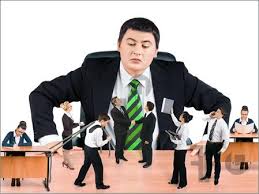 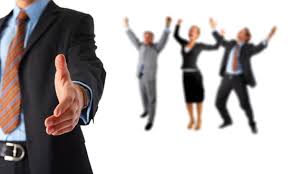 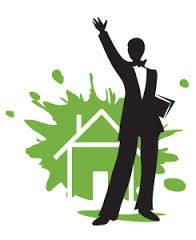 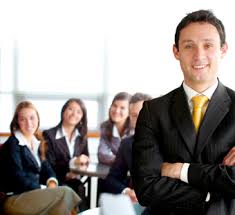 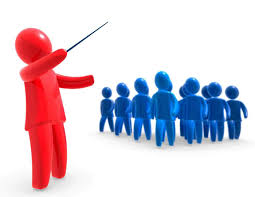 ภาวะผู้นำ  Leadership
ผู้นำ  หมายถึง  ผู้ที่มีบทบาทหรืออิทธิพลเหนือความคิดหรือการกระทำของผู้อื่น ทั้งโดยทางตรงหรือทางอ้อม หรือโดยอำนาจตามระเบียบข้อบังคับขององค์การ หรือโดยอำนาจอย่างไม่เป็นทางการที่บุคคลมี
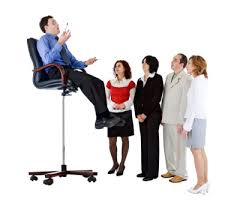 ภาวะผู้นำ คือ กระบวนการที่มีอิทธิพลต่อบุคคลและกลุ่ม เพื่อทำให้งานบรรลุเป้าหมายที่กำหนดไว้
อำนาจ  Power
หมายถึง การมีอิทธิพลเหนือผู้อื่นในด้านใดด้านหนึ่ง และด้วยวิธีการใดวิธีการหนึ่ง  การที่บุคคลใดมีอิทธิพลทางความคิดหรือการกระทำเหนือบุคคลอื่นได้นั้นมีปัจจัยที่เป็นสาเหตุสนับสนุนห้าประการ  ดังนี้
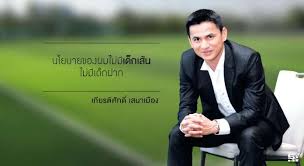 อำนาจ  Power  (ต่อ)
1. อำนาจในการให้สิ่งตอบแทน (Reward Power)  หมายถึง การที่บุคคลมีบทบาทในการให้สิ่งใดสิ่งหนึ่งที่น่าพอใจต่อผู้อื่น  ทำให้มีอิทธิพลในการทำให้ผู้อื่นปฏิบัติหรือมีทัศนคติตามที่ตนต้องการ  เช่น เงินเดือน สวัสดิการและผลประโยชน์อื่นๆ
อำนาจ  Power  (ต่อ)
2. อำนาจในการลงโทษ (Coercive Power)  หมายถึง การที่บุคคลมีบทบาทในการลงโทษหรือทำสิ่งใดสิ่งหนึ่งต่อผู้อื่นที่ปฏิบัติตนไม่ถูกต้องตามกฎกติกาหรือผิดต่อระเบียบวินัยในการทำงาน
อำนาจ  Power  (ต่อ)
3. อำนาจตามกฎข้อบังคับ (Legitimate Power)  เป็นอำนาจอย่างเป็นทางการที่มีตามตำแหน่งและสายการบังคับบัญชา เช่น การที่พนักงานต้องปฏิบัติตามคำสั่งหัวหน้างาน หรือตามกฎเกณฑ์
อำนาจ  Power  (ต่อ)
4. อำนาจอ้างอิง (Reference Power) หมายถึง การที่บุคคลชื่นชมในตัวบุคคลหนึ่งและคอยปฏิบัติตัวตามหรือรับความคิดเห็นของบุคคลที่ชื่นชมเข้ามาเป็นความคิดของตน
อำนาจ  Power  (ต่อ)
5. อำนาจแห่งความรู้ความสามารถ (Expert Power) หมายถึง การที่บุคคลมีความรู้ความสามารถเฉพาะอย่าง  ทำให้บุคคลนั้นเป็นที่ชื่นชมและยอมรับ และบุคคลนั้นสามารถมีอิทธิพลเหนือผู้อื่น
อำนาจ  Power  (ต่อ)
นอกจากนี้อำนาจยังแบ่งออกได้เป็นอำนาจที่บุคคลมีเนื่องมาจากกฎระเบียบข้อบังคับขององค์การ หรืออำนาจที่มาจากบารมี ดังนี้
	1. อำนาจตามข้อบังคับขององค์การ (Authority)
	2. อำนาจอย่างไม่เป็นทางการ  (Power)
การมอบอำนาจ  Empowerment
ในการปฏิบัติงานในองค์การธุรกิจนั้น  ในการบริหารงานของผู้บริหารนั้นต้องมีการตัดสินใจในการทำงาน ไม่ว่าจะเป็นธุรกิจขนาดกลางหรือขนาดใหญ่
	การมอบอำนาจขึ้นอยู่กับลักษณะของผู้บริหารแต่ละคนว่านิยมการมอบอำนาจให้ผู้อื่น หรือมอบอำนาจการตัดสินใจไว้กับตนเอง ซึ่งขึ้นอยู่กับดุลยพินิจของผู้บริหาร หรือสถานการณ์ในการดำเนินงาน
ทฤษฎีการเป็นผู้นำ  Leadership Theories
แนวทางการศึกษาด้านผู้นำ  เริ่มตั้งแต่ยุคแรกของการศึกษาแบบวิทยาศาสตร์จนถึงปัจจุบันที่ศึกษาผู้นำโดยการพิจารณาปัจจัยที่เกี่ยวข้องหลายชนิดร่วมกัน ดังนี้
	1. การศึกษาในเชิงคุณลักษณะประจำตัว
	2. การศึกษาในเชิงพฤติกรรม
ทฤษฎีพฤติกรรมของมหาวิทยาลัยโอไฮโอ
The Ohio State Leadership Behaviors
เป็นการศึกษาเชิงพฤติกรรมของผู้นำที่เริ่มขึ้นในปี ค.ศ.1940 ซึ่งสรุปได้สองมิติ ได้แก่ พฤติกรรมของผู้นำที่เน้นการสร้างความสัมพันธ์ที่ดีระหว่างตนกับพนักงาน  และพฤติกรรมผู้นำที่เน้นความสำเร็จของงาน  โดยทั้งสองมิติมีความเป็นอิสระต่อกัน นั่นคือผู้นำบางคนอาจมีได้ทั้งสองอย่าง  หรือบางคนอาจมีอย่างใดอย่างหนึ่ง
ทฤษฎีพฤติกรรมของมหาวิทยาลัยโอไฮโอ  (ต่อ)
The Ohio State Leadership Behaviors
1. มิติที่พฤติกรรมของผู้นำที่มุ่งงาน  หมายถึง ผู้นำที่มีพฤติกรรมมุ่งความสำเร็จของงาน  เช่น คอยติดตามความสำเร็จของงาน 
	2. มิติที่พฤติกรรมของผู้นำที่มุ่งความสัมพันธ์  หมายถึง ผู้นำที่มีพฤติกรรมมุ่งความสัมพันธ์ที่ดีระหว่างตนเองกับพนักงาน
ทฤษฎีพฤติกรรมของมหาวิทยาลัยโอไฮโอ  (ต่อ)
The Ohio State Leadership Behaviors
พฤติกรรมในแต่ละมิติเมื่อพิจารณาแล้วประกอบด้วยสี่ข้อสรุป ดังนี้
สูง
มุ่งความสัมพันธ์
ต่ำ
สูง
มุ่งความสำเร็จของงาน
ทฤษฏีตารางภาวะผู้นำ Leadership Grid
เป็นทฤษฎีที่พัฒนาโดย Robert R. Blake และ Jane S. Mouton  มีมิติคล้ายกับมหาวิทยาลัยโอไฮโอ แต่ต่างที่ทฤษฏีนี้แสดงพฤติกรรมของผู้นำในรูปตาราง 9 x 9 ดังนี้
	1,1  มุ่งงานน้อย-มุ่งความสัมพันธ์น้อย
	1,9  มุ่งงานน้อย-มุ่งความสัมพันธ์มาก
	9,1  มุ่งงานมาก-มุ่งความสัมพันธ์น้อย  (เผด็จการ)
	9,9  มุ่งงานมาก-มุ่งความสัมพันธ์มาก  (ทำงานเป็นทีม)
	5,5  มุ่งงานและความสัมพันธ์ในระดับปานกลาง
ทฤษฎีเชิงสถานการณ์
Situational Leadership
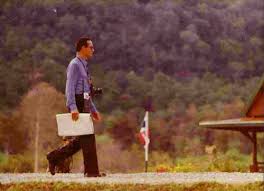 เป็นการพิจารณาภาวะผู้นำโดยพิจารณาจากสถานการณ์ภายนอกเป็นองค์ประกอบด้วย  เพราะในแต่ละสถานการณ์นั้นผู้นำจะใช้หลักการบริหารที่แตกต่างกันไป
ทฤษฎีสถานการณ์ของฟิดเลอร์
โดยทฤษฎีได้พิจารณาพฤติกรรมของผู้นำที่เหมาะสมร่วมกับสถานการณ์
	ดังนั้นผู้นำที่ใช้ทฤษฎีของ Fiedler  ต้องคำนึงถึงปัจจัยด้านพฤติกรรมของตนเองว่ามีลักษณะเป็นผู้นำที่มุ่งงาน หรือมุ่งความสัมพันธ์ และต้องวิเคราะห์สถานการณ์ด้านความสัมพันธ์ระหว่าตนกับพนักงาน
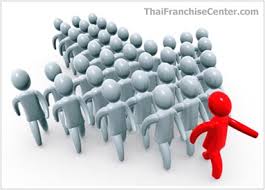 ทฤษฎีสถานการณ์ของ เฮอร์ซี่และบลังชาร์ด
เป็นทฤษฎีที่มุ่งเน้นลักษณะของพนักงาน  แล้วจึงเลือกพฤติกรรมที่ผู้นำควรมาใช้  โดยแบ่งพฤติกรรมของพนักงานออกเป็น 4 กลุ่ม
	- มีความสามารถและปรารถนาจะทำงาน (R4)
	- มีความสามารถแต่ไม่ต้องการจะทำงาน (R3)
	- ไม่มีความสามารถแต่ปรารถนาจะทำงาน (R2)
	- ไม่มีความสามารถและไม่ปรารถนาจะทำงาน (R1)
ทฤษฎีสถานการณ์ของ เฮอร์ซี่และบลังชาร์ด (ต่อ)
พฤติกรรมผู้นำแบ่งออกเป็น 4 รูปแบบ ได้แก่
	1. การบอก ได้แก่ การบอกหรือออกคำสั่งให้พนักงานปฏิบัติ
	2. การเสนอ  ได้แก่  การเสนอแนะและพยายามให้พนักงานเข้าใจว่าเป็นความคิดเห็นของตน
	3. การแสดงความเห็นร่วมกัน  ได้แก่ การแสดงความเห็นและหาข้อสรุปร่วมกัน
	4. การมอบอำนาจ  ได้แก่ การมอบหมายความรับผิดชอบและอำนาจในการตัดสินใจให้ผู้ปฏิบัติ
ทฤษฎีเส้นทางและเป้าหมาย
เป็นทฤษฎีที่เน้นให้ผู้นำใช้วิธีการจูงใจ เพื่อให้พนักงานต้องการใช้ความสามารถที่มีอยู่ในการทำงาน เพื่อให้บรรลุเป้าหมายขององค์การ ในขณะที่ตนเองก็ได้ผลตอบแทนที่ต้องการ โดยกำหนดพฤติกรรมของผู้นำไว้ 4 ชนิด ดังนี้
	1. สั่งการ
	2. สนับสนุน
	3. ปรึกษาหารือ
	4. ตั้งเป้าหมายความสำเร็จ
แนวทางเปรียบเทียบผู้นำยุคปัจจุบัน
1. ผู้นำในรูปแบบดั้งเดิม 
	หมายถึง ผู้นำที่มีความเป็นผู้นำโดยวิธีการดั้งเดิมใช้การจูงใจพนักงานเพื่อให้ปฏิบัติงาน เช่น การเลื่อนตำแหน่ง รายได้ เป็นต้น
2. ผู้นำในรูปแบบใหม่
	หมายถึง ผู้นำที่นำพนักงานด้วยการแสดงตนเป็นตัวอย่างที่ดี  โดยพฤติกรรมที่แสดงออกของผู้นำจะเสริมสร้างความคิดสร้างสรรค์ และสัมพันธภาพที่ดีให้เกิดขึ้นระหว่างผู้นำกับพนักงาน
ผู้นำกับการบริหารทีมงาน
Leader and Team Management
การจัดตั้งทีมงานเพื่อรองรับสถานการณ์ต่างๆ เพื่อวัตถุประสงค์ดังนี้
	1. เพิ่มผลผลิต  เป็นการจัดตั้งทีมงานเพื่อเพิ่มผลผลิต หรือเพิ่มยอดขายของกิจการ
	2. ความจำเป็นในการบริหารคุณภาพ เป็นสิ่งที่องค์การธุรกิจมีนโยบายมุ่งพัฒนาคุณภาพของตนให้ได้มาตรฐาน การจัดตั้งทีมในลักษณะนี้
	3. ความจำเป็นในการลดต้นทุน  มีลักษณะเป็นการจัดตั้งทีมงานทั้งทีมงานใหญ่ และทีมงานย่อย เพื่อลดต้นทุนการผลิตให้ได้ เนื่องจากการแข่งขันในปัจจุบัน
ผู้นำกับการบริหารทีมงาน  (ต่อ)
Leader and Team Management
4. ความจำเป็นในด้านเวลา  เป็นความจำเป็นที่ต้องการความเร็วในการให้บริการลูกค้า ทำให้การจัดตั้งทีมงานเพื่อตอบสนองความต้องการดังกล่าวมีมากขึ้น
	5. ความจำเป็นในด้านการพัฒนาผลิตภัณฑ์  เป็นความจำเป็นในด้านการพัฒนาผลิตภัณฑ์ใหม่ๆ  การจัดตั้งทีมงานพัฒนาผลิตภัณฑ์ช่วยให้บุคลากรในทีมสามารถใช้ความสามารถของตนคิดค้นสิ่งใหม่ๆ ได้อย่างอิสระ
ชนิดของทีมงาน
ในทางปฏิบัติแล้วการจัดทีมงานทำขึ้นเพื่อวัตถุประสงค์อย่างใดอย่างหนึ่งที่ชัดเจน  การเข้ารวมเป็นทีมงานของบุคลากรในองค์การสามารถพิจารณาได้เป็นหลายชนิด ดังนี้		
 ทีมทำงาน	
 ทีมวิจัยและพัฒนา
 ทีมคู่ขนาน
 ทีมที่บริหารตนเอง
 ทีมบริหาร
การจัดตั้งทีมงาน
การบริหารให้ประสบความสำเร็จนั้น มีปัจจัยหลายชนิดที่เกี่ยวข้องทั้งปัจจัยในแง่ตัวบุคคล ปัจจัยจากองค์การ  ปัจจัยจากงาน ปัจจัยเหล่านั้นสรุปได้ดังต่อไปนี้
	1. ปัจจัยที่เกี่ยวกับงาน  ความชัดเจนของวัตถุประสงค์และแผนของทีมงาน
	2. ปัจจัยที่เกี่ยวข้องกับบุคคล ความพึงพอใจในการทำงานของสมาชิก ความไว้วางใจและสัมพันธภาพที่ดีต่อกัน
	3. ปัจจัยที่เกี่ยวข้องกับองค์การ ปัจจัยที่สนับสนุนที่เหมาะสม มีสิ่งจูงใจที่ดีให้กับทีมงาน
ขั้นตอนในการจัดตั้งทีมงาน
การจัดตั้งทีมงานที่มีประสิทธิภาพประกอบด้วยขั้นตอนดังต่อไปนี้
	- ขั้นเริ่มต้น  เป็นขั้นที่ต้องทำความรู้จักกับบุคคลในทีม  เพิ่มศึกษาพฤติกรรมของผู้อื่นและสมาชิกในทีม ซึ่งการทำงานเป็นทีมนั้น ความสัมพันธ์อย่างไม่เป็นทางการเป็นสิ่งสำคัญยิ่ง ผู้นำต้องมีส่วนในการสนับสนุนให้สมาชิกรู้จัก เข้าใจ และทำงานร่วมกันได้
ขั้นตอนในการจัดตั้งทีมงาน (ต่อ)
-ขั้นของปัญหา  สมาชิกทำงานร่วมกันได้สักพักหนึ่ง จะพบว่าบางคนในทีมอาจมีพฤติกรรมที่ผู้อื่นไม่ยอมรับ  ทำให้เกิดความขัดแย้งขึ้น  ผู้นำต้องใช้ความสามารถในการให้สมาชิกแสดงออก และไกล่เกลี่ยให้เกิดความเข้าใจในทิศทางที่ทำให้ทีมงานร่วมกันได้
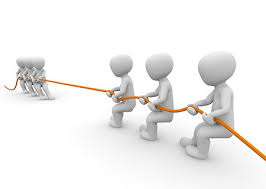 ขั้นตอนในการจัดตั้งทีมงาน (ต่อ)
-ขั้นเกิดบรรทัดฐาน  สมาชิกในทีมและผู้นำจะหาทางคลี่คลายปัญหาเหล่านั้น  ซึ่งชักนำไปสู่บรรทัดฐานทั้งการกระทำ การแสดงออกและแม้กระทั่งทัศนคติของทีม ทำให้ปัญหาข้อขัดแย้งลดลง  สมาชิกสามารถทำงานร่วมกันได้
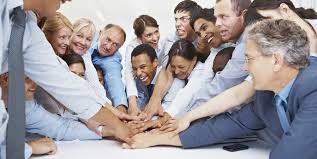 ขั้นตอนในการจัดตั้งทีมงาน (ต่อ)
-ขั้นแสดงประสิทธิภาพของทีม  เป็นขั้นที่ความสามารถของสมาชิก และศักยภาพในการทำงานร่วมกันเป็นทีมจะปรากฏออกมาเป็นผลงาน  ปัญหาต่างๆ ถูกสมาชิกร่วมกันแก้ไข และวัตถุประสงค์ของทีมบรรลุ
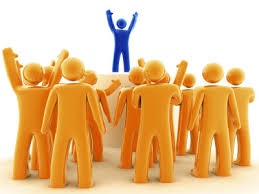 ขั้นตอนในการจัดตั้งทีมงาน (ต่อ)
-ขั้นเตรียมเลิกทีมงาน  เป็นงานขั้นสุดท้ายที่ต้องแยกย้ายกลับไปทำหน้าที่ประจำองค์การ  ในขั้นนี้อาจเกิดลักษณะของความผูกพันทางอารมณ์ และอาลัยในทีมงาน
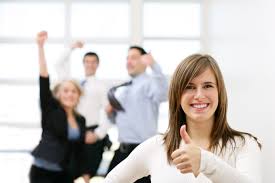 การแก้ปัญหาความขัดแย้งในทีมงาน
สาเหตุของความขัดแย้ง
1. ความขัดแย้งส่วนบุคคล
3. ความขัดแย้งจากปัญหาด้านการสื่อสาร
2. ความขัดแย้งเนื่องจากความแตกต่างในด้านอำนาจและสถานภาพ
4. ความขัดแย้งเนื่องจากการขาดแคลนทรัพยากร
6. ความขัดแย้งในเรื่องของเป้าหมาย
5. ความขัดแย้งในด้านการแบ่งงานที่ไม่ชัดเจน
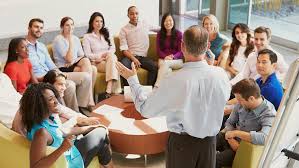 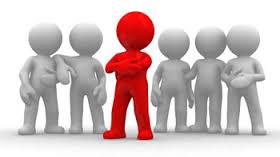 จบการนำเสนอ
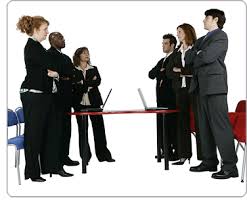 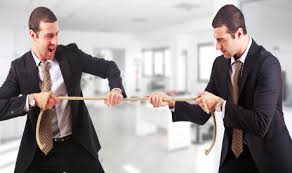